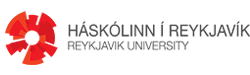 Fjarkönnun, fjarkönnunargögn Landmælingar með drónum
BT LAM1012
Haustönn 2023
FJARKÖNNUN
Fjarkönnun er samheiti yfir tækni til að safna upplýsingum úr fjarlægð, oftast frá flugvélum, drónum eða gervitunglum
Loftmyndir
Drónamyndir
Gervitunglamyndir
LIDAR mælingar
Radarmælingar
Einnig er notast við bíla þar sem er tvinnað saman myndatöku og LIDAR eða Radar mælingar
Guðmundur Þór Valsson
LANDMÆLINGAR BT LAM1023
2
Hvað fáum við með fjarkönnunargögnum
Myndkort (Uppréttar myndir)
Hægt að staðsetja og kortleggja þau fyrirbæri sem sjást á myndkortinu
Hæðarlíkön
Gefa okkur upplýsingar um lögun á yfirborði landsins
Þrívíddarlíkön
Þetta eru því grunngögn í nær allri kortagerð, hönnun og hverskonar landupplýsingavinnslu
Guðmundur Þór Valsson
LANDMÆLINGAR BT LAM1023
3
Myndgögn
Til þess að nota myndgögn sem fengin eru með fjarkönnun þarf í flestum tilfellum að  leiðrétta þau
Leiðrétta þarf fyrir staðsetningu, vegna áhrifa landslags, bjögunar í linsu/nema og krappa jarðar
Þetta ferli kallast að rétta upp myndirnar
Eftir uppréttingu erum við kominn með myndkort í tvívíðu plani
Guðmundur Þór Valsson
LANDMÆLINGAR BT LAM1023
4
LOFTMYNDIR
Myndir teknar úr flugvélum (úr lofti)
Á síðustu árum hafa drónar og háupplausna gervitungamyndir komið inn í meira mæli
Loftmyndir eru venjulega teknar lóðrétt niður í myndaröðum þannig að hluti þess svæðis sem hver mynd sýnir sést á næstu mynd í röðinni
Þetta nefnist yfirgrip og er það venjulega 60-80% í lengdarstefnu en 20-40% á hliðunum
Yfirgripið gerir það að verkum að hægt er að skoða myndirnar í þrívídd sem er lykilatriði við tengingu landmælinga og loftmynda í kortagerð
Guðmundur Þór Valsson
LANDMÆLINGAR BT LAM1023
5
LOFTMYNDIR
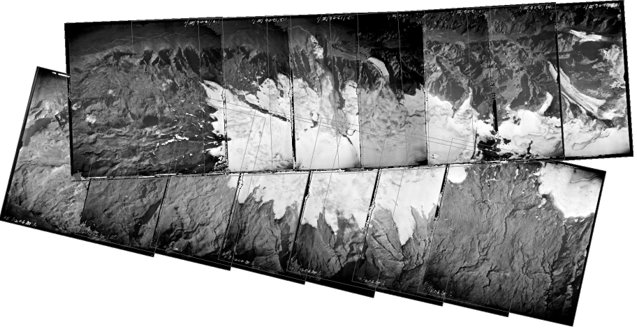 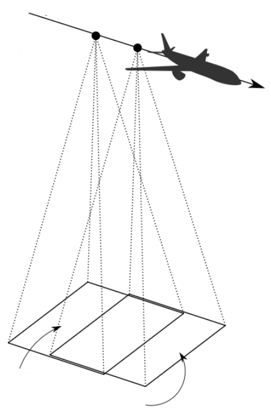 Guðmundur Þór Valsson
LANDMÆLINGAR BT LAM1023
6
LOFTMYNDIR
Með yfirgripinu er verið að tryggja að ekki verði eyður milli mynda og til að tengja saman myndpunkta
GPS og IMU tæki eru notuð til staðar- og stefnuákvöðrunnar á þeim tímapunkti sem myndin er tekin auk nokkura kontrólpunkta
Áður þurfti mikið magn af kontrólpunktum
Flughæð við myndatöku er frá 500 m til 10 km allt eftir þörfum notenda og nákvæmniskröfum sem gerðar eru við kortagerð 
Á Íslandi er oftast myndað í júlí eða ágúst
Ský, snjóalög, mistur, sandstormar og ókyrrð í lofti hafa áhrif á myndatökurnar
Guðmundur Þór Valsson
LANDMÆLINGAR BT LAM1023
7
LOFTMYNDIR
Í dag er myndataka stafræn
Áður notaðar filmur ýmist (svarthvítar/lit/innrauðar)
Hver mynd var 23x23 cm í venjulegri myndavél
Mælikvarði loftmynda er breytilegur
Fjallstindur er nær flugvélinni en dalbotn => tindurinn er í stærri kvarða en dalbotninn
Myndin er tekin úr einum punkti og er því lengra til jaðra á myndinni en beint niður úr flugvélinni
Talað um meðaltalsmælikvarða sem reikna má skv.
Guðmundur Þór Valsson
LANDMÆLINGAR BT LAM1023
8
LOFTMYNDIR
Lesa má margvíslegar upplýsingar úr loftmyndum og þá er stuðst við lögun, lit, skugga, mynstur og áferð
Greinihæfni er mikilvæg við loftmyndatúlkun og ræðst af:
Flughæð (mælikvarða)
Myndabúnaði (filmu, linsu, ljóssíu)
Ytri aðstæðum (birta og sjónskilyrði)
Greinihæfnin (GSD) er meiri eftir því sem lægra er flogið
Möguleg nákvæmni ca. 2xGSD í plani og 3xGSD í hæð
Guðmundur Þór Valsson
LANDMÆLINGAR BT LAM1023
9
Nútíma búnaður fyrir loftmyndatöku
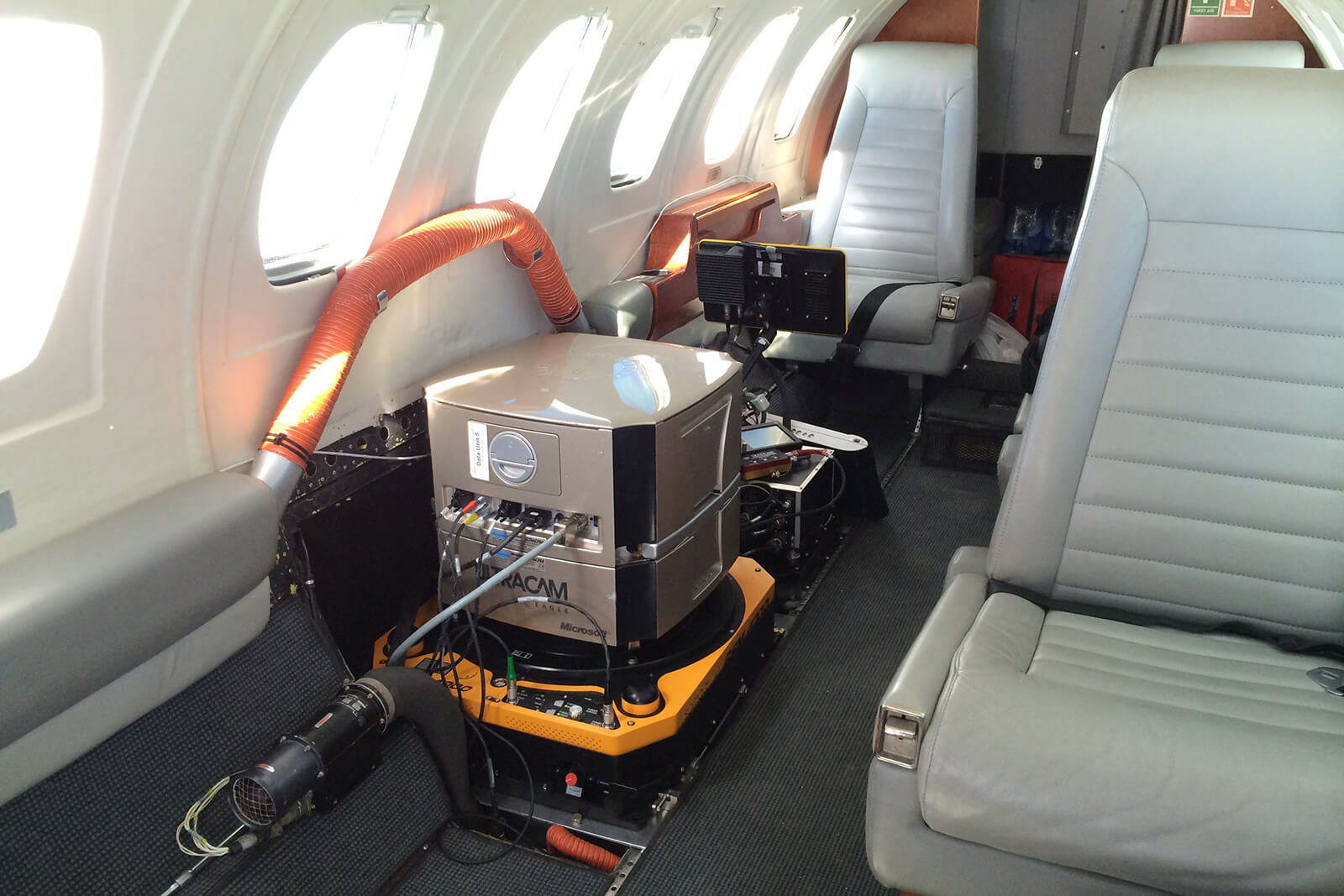 Guðmundur Þór Valsson
LANDMÆLINGAR BT LAM1023
10
Kostir og gallar loftmynda
Kostir
Eru nákvæmar sé rétt unnið úr þeim
Ná yfir frekar stórt svæði
Gallar
Mjög kostnaðarsamur búnaður
Þarf sérhæfða flugvél
Talsvert háð veðri
Frekar dýrt
Guðmundur Þór Valsson
LANDMÆLINGAR BT LAM1023
11
Nýjasta tækin
Skámyndir og nadir myndir teknar á sama tíma
Oftast flogið frekar lágt
Notað í 3D líkanangerð t.d. borgarlíkön
Guðmundur Þór Valsson
LANDMÆLINGAR BT LAM1023
12
GERVITUNGLAMYNDIR
Gervitunglin eru með nema sem skrá mismun-andi endurvarp (bylgjulengdir/litrófsgögn)
Með því að skoða mismunandi nema er hægt að kalla fram mismunandi upplýsingar
Einnig hægt að kortleggja
Guðmundur Þór Valsson
LANDMÆLINGAR BT LAM1023
13
GERVITUNGLAMYNDIR
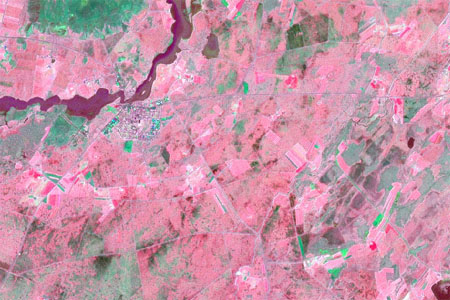 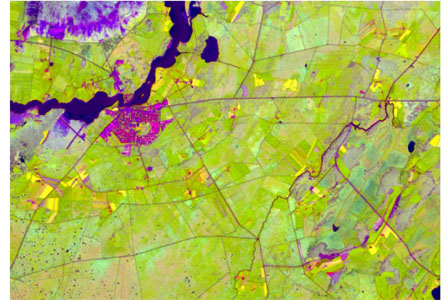 Myndin sýnir gróðurfar, rauði liturinn sýnir mikinn gróður, hér eru notaðir nemar 4,3,2
Myndin sýnir vegi og skurði mjög greinilega, hér eru notaðir nemar 5,4,3
Guðmundur Þór Valsson
LANDMÆLINGAR BT LAM1023
14
GERVITUNGLAMYNDIR
Hver myndrammi getur tekið stór svæði
Gervitunglin geta myndað nánast alla jörðina á hálfum til einum mánuði
Greinihæfni gagna er frá 30 cm og upp í 120 m 
Hér á Íslandi er þetta mikið notað til að greina landið í gróðurflokka og til að bera saman gróðurupplýsingar á mismunandi tímum
Guðmundur Þór Valsson
LANDMÆLINGAR BT LAM1023
15
Gervitunglamyndir í háupplausn
Guðmundur Þór Valsson
LANDMÆLINGAR BT LAM1023
16
Kostir og gallar gervitunglamynda
Kostir
Ná yfir mjög stór svæði
Innihalda fleiri litrófsbönd fyrir alskonar greiningar
Gallar
Eru oft ónákvæm
Erfitt að fá opið aðgengi að hráum gögnum
Guðmundur Þór Valsson
LANDMÆLINGAR BT LAM1023
17
Hæðarlíkön
Hæðarlíkön er annaðhvort unnin með stereo aðferðum út frá myndgögnum eða með „beinni“ mælingu með LIDAR eða Radar
Tvær megin tegundir af hæðarlíkönum
DSM(Digital Surface Model)
Líkan sem sýnir yfirborðið eins og það er
DTM (Digital Terrain Model)
Líkan þar sem búið er að fjarlægja byggingar, gróður o.s.frv.
Svo eru það gömlu góðu hæðarlínurnar
Guðmundur Þór Valsson
LANDMÆLINGAR BT LAM1023
18
DTM vs. DSM
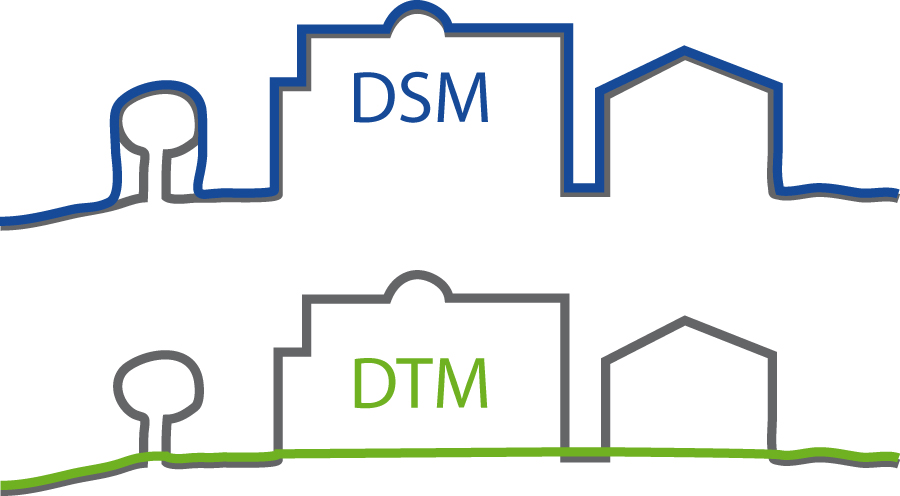 Guðmundur Þór Valsson
LANDMÆLINGAR BT LAM1023
19
Íslands DEM
Útgáfa 1 af Íslands DEM var gefin út fyrr árið 2022, ný útgáfa á leiðinni
Byggð af mestu leiti á gögnum frá Arctic DEM en einnig LIDAR gögnum af jöklum Íslands
Gríðarleg framför frá fyrra líkani
Gögnin eru aðgengileg án endurgjalds
http://atlas.lmi.is/mapview/?application=DEM
Guðmundur Þór Valsson
LANDMÆLINGAR BT LAM1023
20
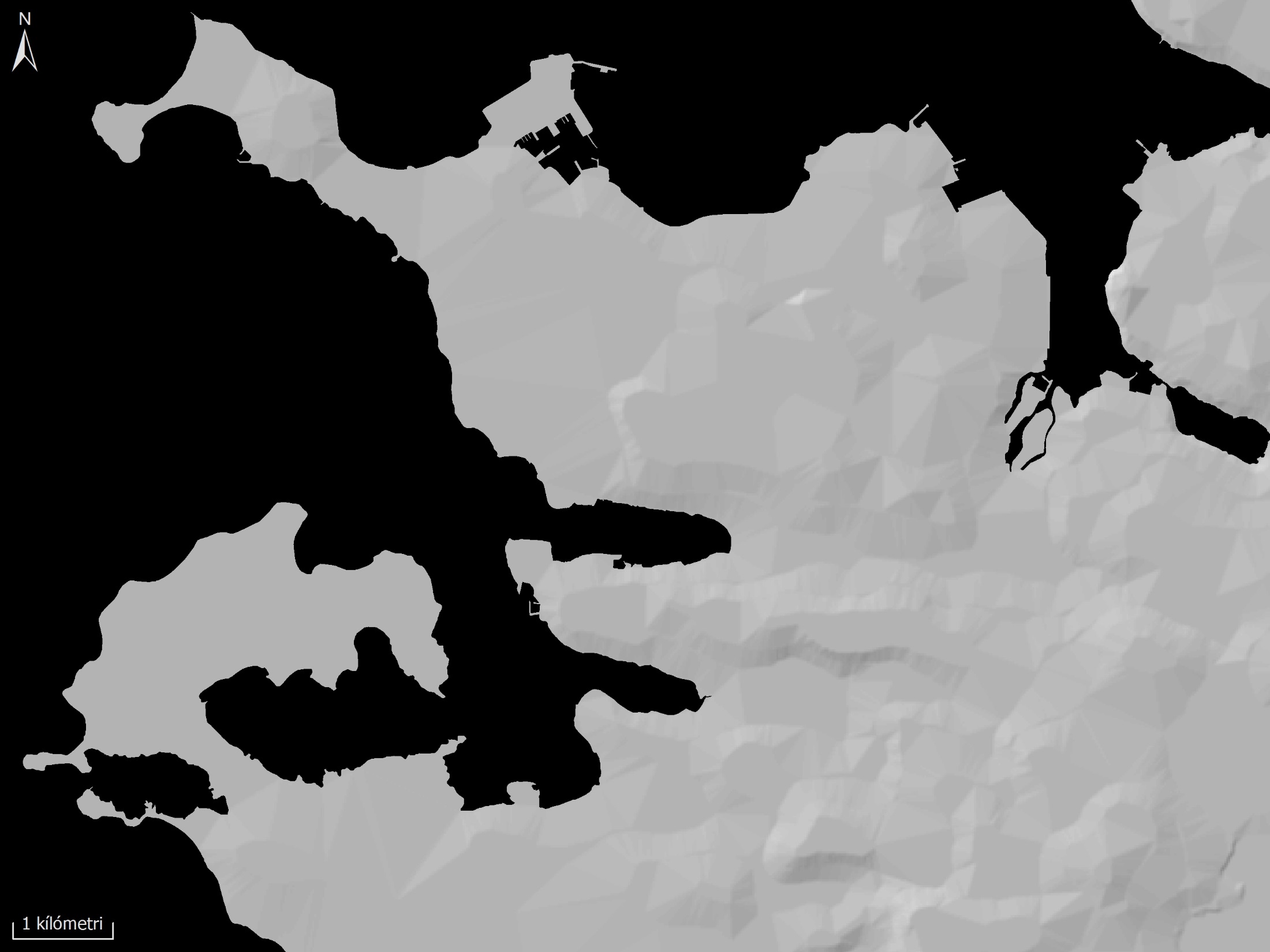 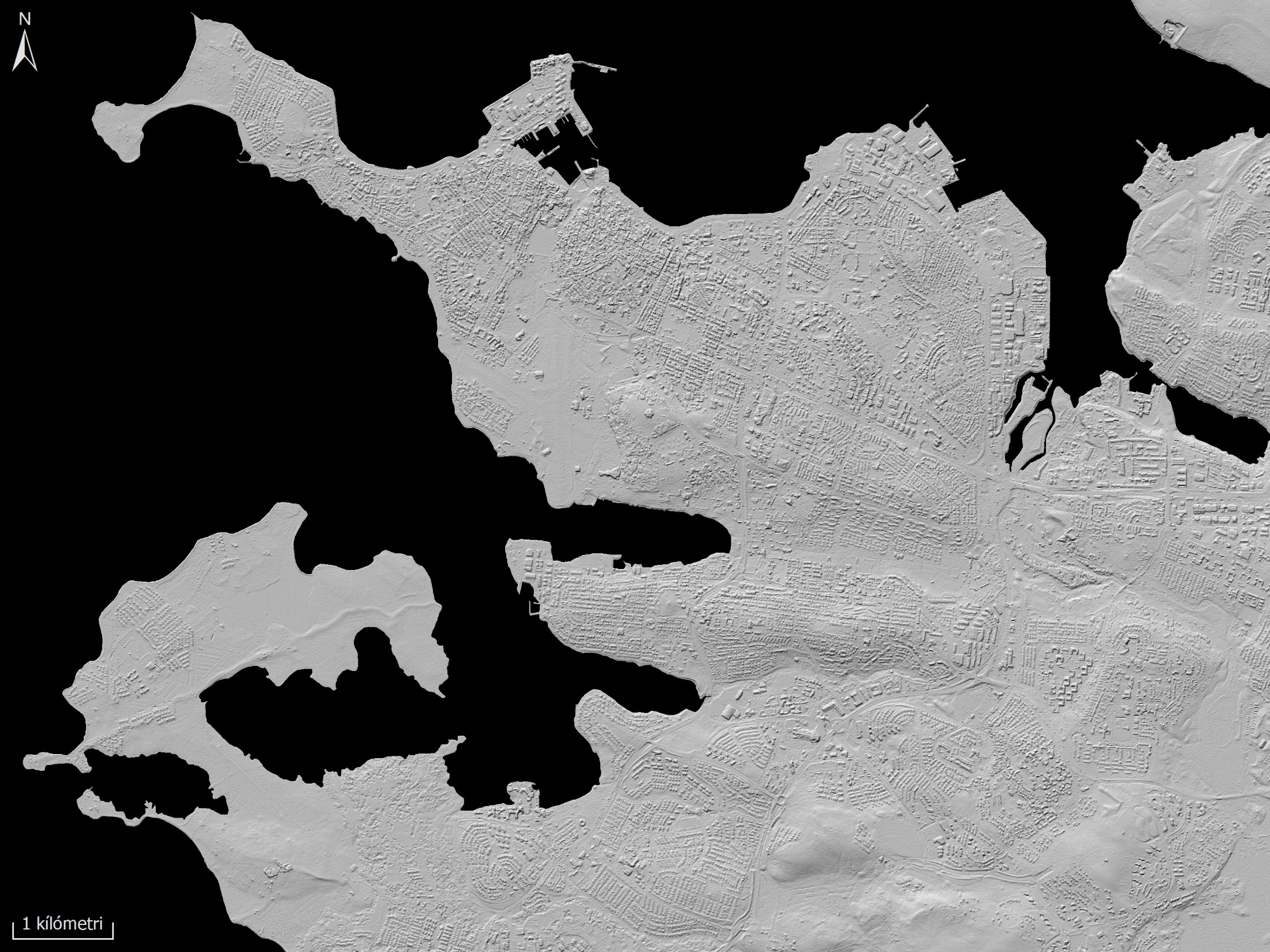 Guðmundur Þór Valsson
LANDMÆLINGAR BT LAM1023
21
[Speaker Notes: Flestir kannast við þessa mynd]
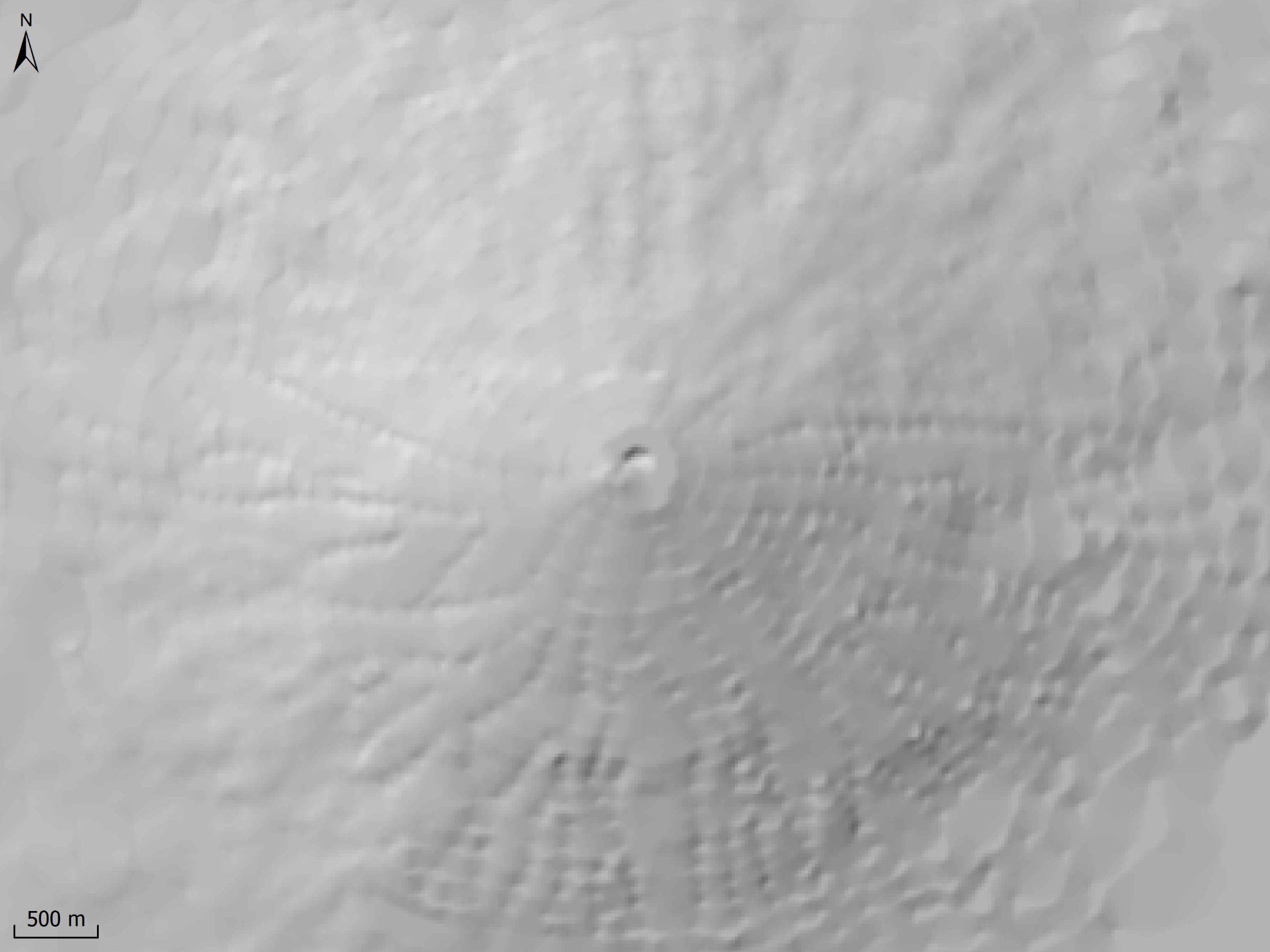 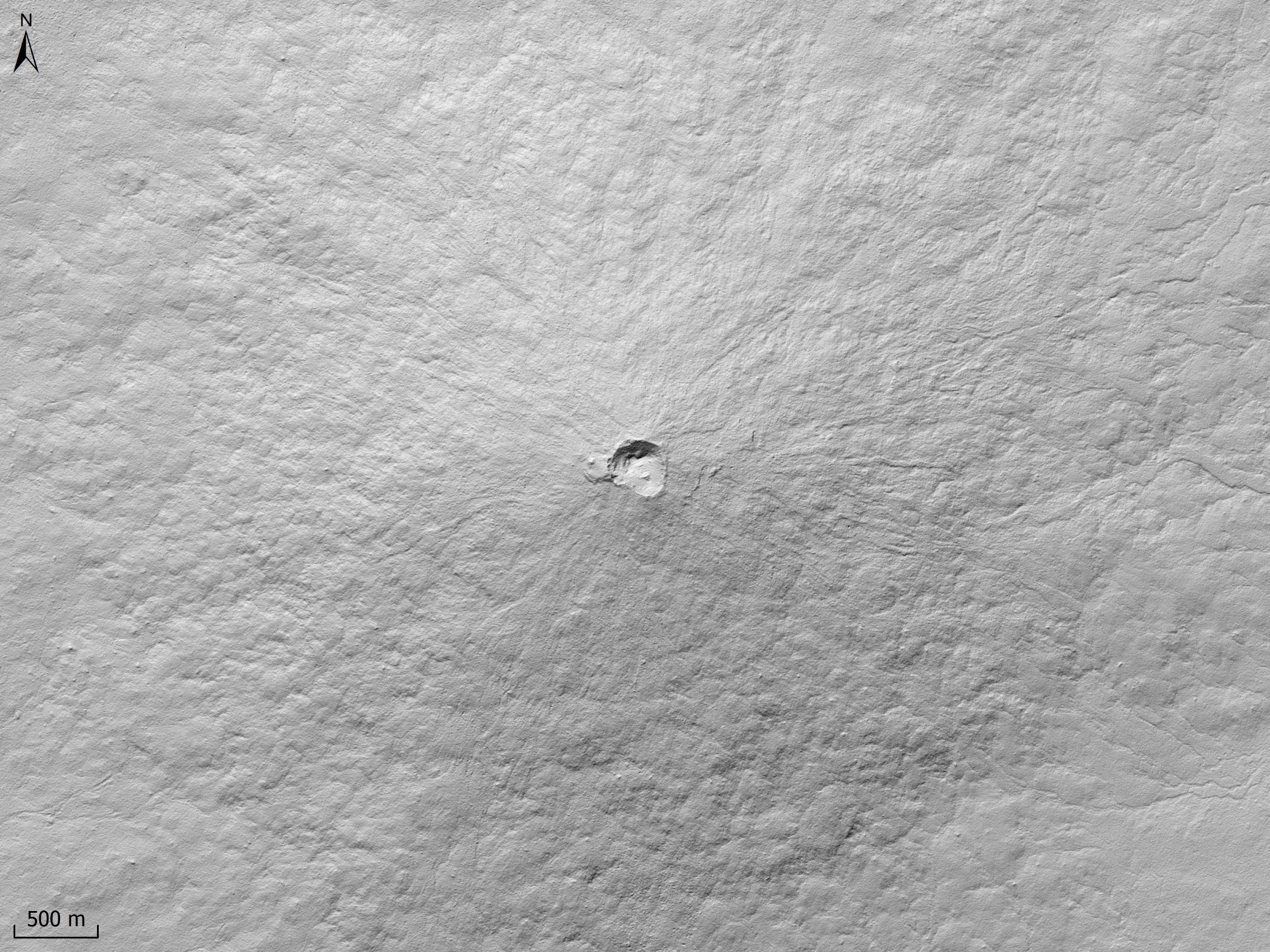 Guðmundur Þór Valsson
LANDMÆLINGAR BT LAM1023
22
[Speaker Notes: Flestir kannast við þessa mynd]
Radarmyndir úr gervitunglum INSAR
Hægt er að nota radarmyndir úr gervitunglum (INSAR) til fylgjast með fylgjst með breytingum á landi
Jarðskorpuhreyfingar
Mögulegar skriðuföll
Sig og hreyfingar í þéttbýli
Guðmundur Þór Valsson
LANDMÆLINGAR BT LAM1023
23
Færslur í plani
Guðmundur Þór Valsson
LANDMÆLINGAR BT LAM1023
24
Hæðarbreytingar
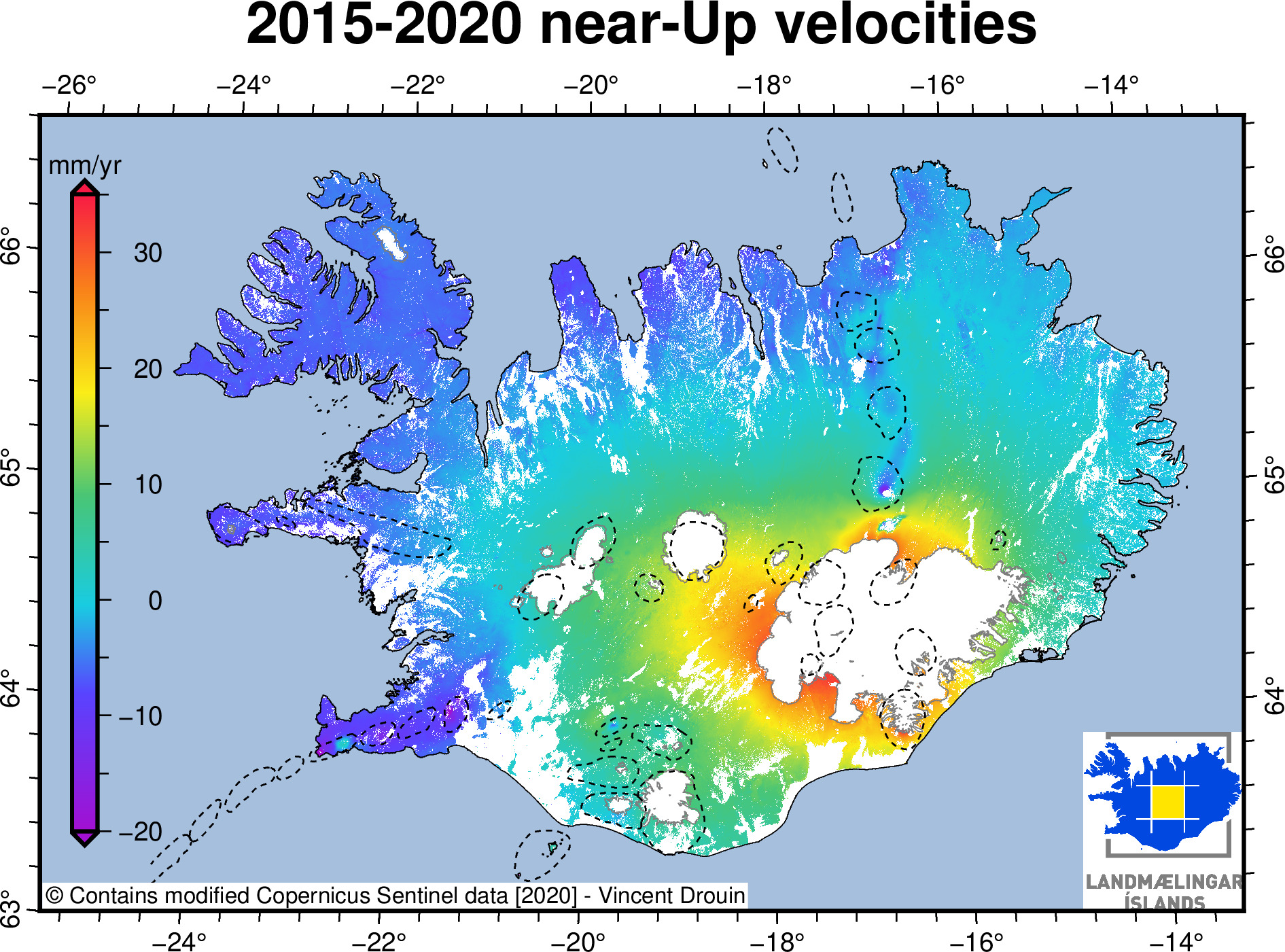 Guðmundur Þór Valsson
LANDMÆLINGAR BT LAM1023
25
European ground motion service
Hægt að sjá færslur
https://land.copernicus.eu/en/products/european-ground-motion-service
Guðmundur Þór Valsson
LANDMÆLINGAR BT LAM1023
26
LIDAR
Svæði eða hlutir skannaðir með þéttu punktaskýi 
Í sumum tilfellum eru teknar myndir með sem er „smurt“ yfir mælinguna
Laserskannar sem geta mælt allt að 200.000 punkta/sek (jafnvel meira)
Bílbornir laserskannar sem geta mælt að lágmarki 3000 punkta/m2, þar sem ekið er á 40 – 60 km/klst
Guðmundur Þór Valsson
LANDMÆLINGAR BT LAM1023
27
LIDAR
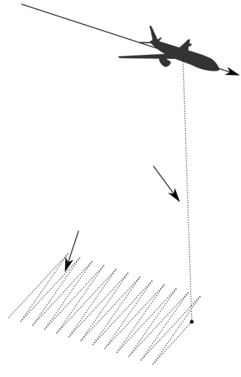 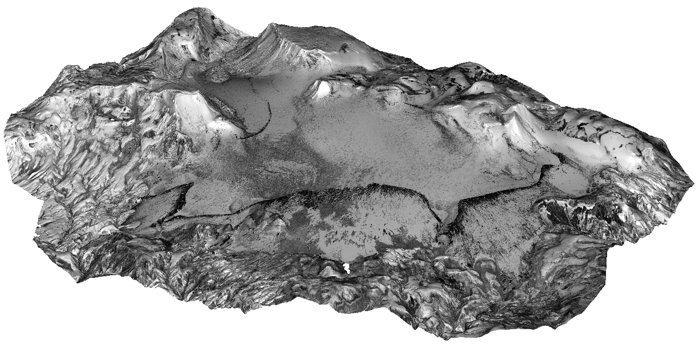 Leisigeisli
Skannaðar línur
3-víddarmynd af Torfajökli árið 2011 skv. skönnun með lidar úr flugvél. Ljós litur sýnir svæði þar sem endurkast leisgeisla er sterkt en dökkur þar sem endurkastið er veikt
Guðmundur Þór Valsson
LANDMÆLINGAR BT LAM1023
28
LIDAR skannar fyrir flugvélar
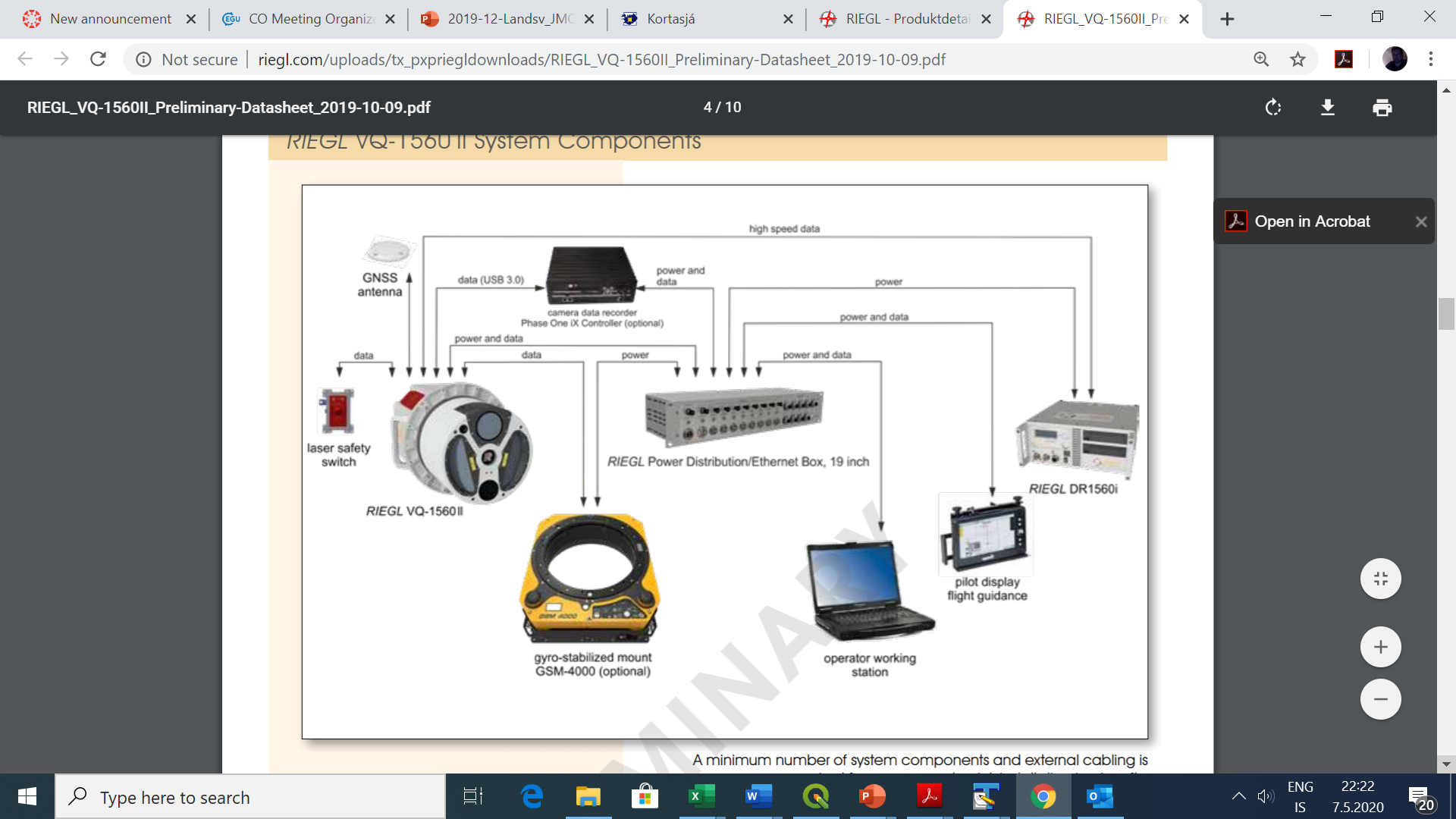 Guðmundur Þór Valsson
LANDMÆLINGAR BT LAM1023
29
Fyrsta og síðasta endurkast
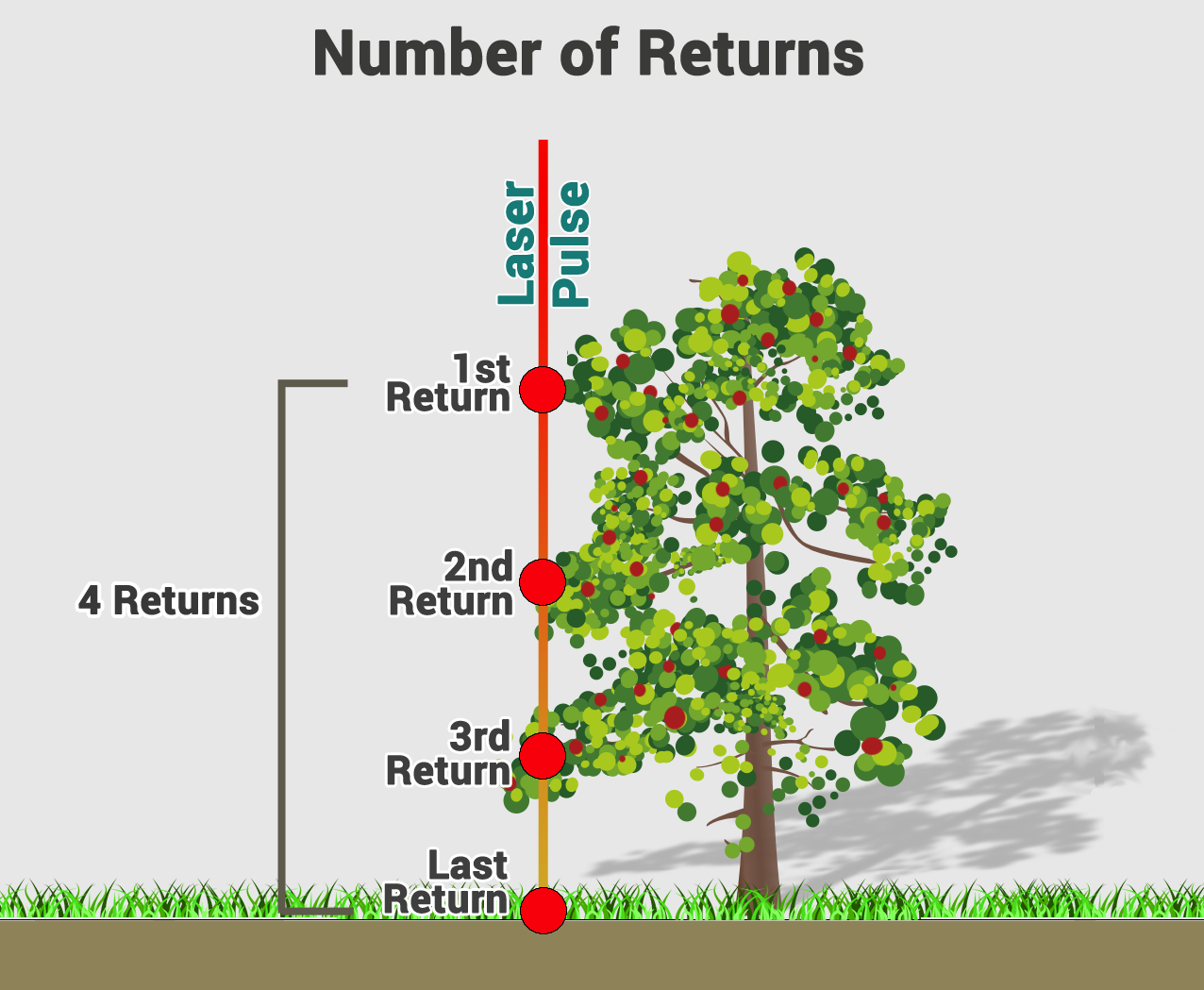 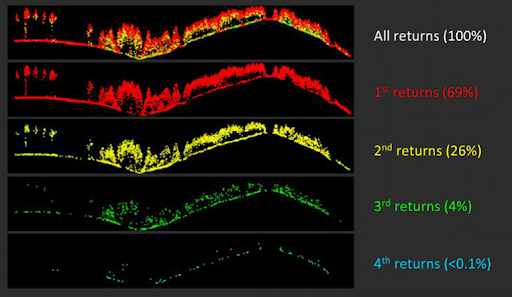 Guðmundur Þór Valsson
LANDMÆLINGAR BT LAM1023
30
Terrestrial LIDAR skannar
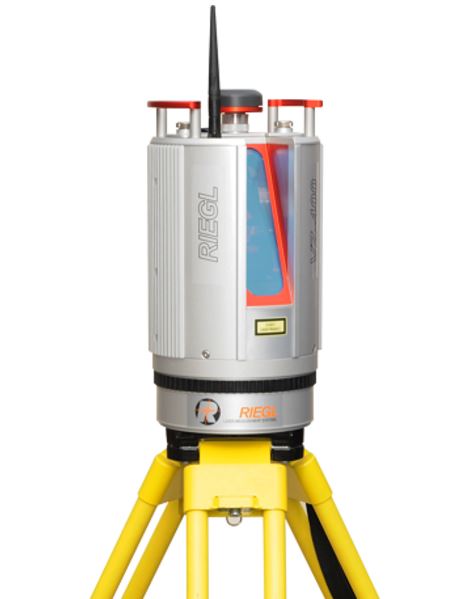 LIDAR tæki sem stillt er upp á þrífæti
Notaðir t.d. til að kortleggja
Byggingar
Fjallshlíðar og gil
Rannsónkarvetfang

Misjafnir í upplausn og drægni
Notast við svipuð prinsip og alstöð til að staðsetja sig
Guðmundur Þór Valsson
LANDMÆLINGAR BT LAM1023
31
Dæmi frá terrestrial LIDAR skönnun
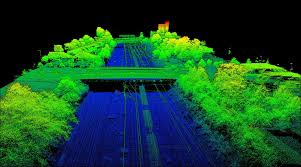 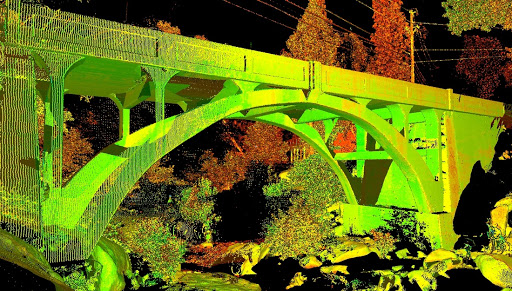 Guðmundur Þór Valsson
LANDMÆLINGAR BT LAM1023
32
Mobile LIDAR skannar
Mobile LIDAR er mest notaður við kortlagningu á vegum og umhverfi þeirra
Fylgjast með ástandi á skiltum, stikum, merkingum o.s.frv.
Guðmundur Þór Valsson
LANDMÆLINGAR BT LAM1023
33
Mobile LIDAR skannar
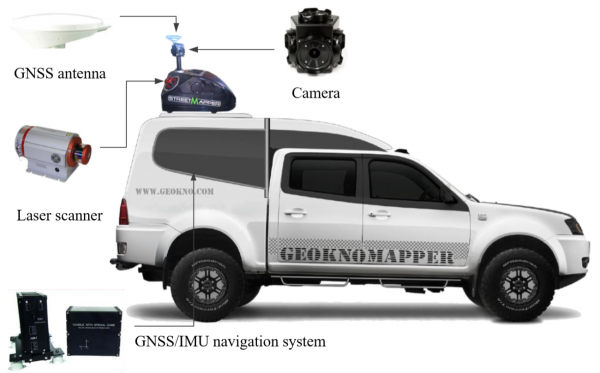 Guðmundur Þór Valsson
LANDMÆLINGAR BT LAM1023
34
Gögn frá Mobile LIDAR skanna
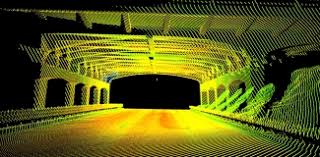 Guðmundur Þór Valsson
LANDMÆLINGAR BT LAM1023
35
Grænn LIDAR
Vinnur á öðru tíðnirófi
Getur mælt undir vatnsyfirborð
Hentugur við kortlagingu strandsvæða og grunnra vatna
Drægin undir yfirborð fer eftir tærleika
Guðmundur Þór Valsson
LANDMÆLINGAR BT LAM1023
36
Gagnavandamál
Upplausn frá LIDAR gögnum er stundum svo mikil að erfitt getur reynst að vinna með gögnin
Stundum nauðsynleg að einfalda þau
Guðmundur Þór Valsson
LANDMÆLINGAR BT LAM1023
37
Fjarkönnun/Landmælingar með Drónum
Hægt er að nota dróna við töku á loftmyndum og LIDAR skönnum
Byggir á sömu grunn atriðum en á minni skala
Hægt að fljúga mjög lágt og því þarf ekki jafn stóra nema í þá
Hægt að gera mjög nákvæm líkön af litlum svæðum
Nýtist mjög vel við skipulag, hönnun og eftirlit
Guðmundur Þór Valsson
LANDMÆLINGAR BT LAM1023
38
Möguleikar með drónamælingum
Mikil upplausn drónagagna (1-3cm) og mögululeg nákvæmni (2-10cm) gerir drónamælingu vænlegan kost samanborið við hefðbundnar landmælinga aðferðir 
Mun fljótlegra í mörgum tilfellum
Mun ýtarlegri upplýsingar og meiri upplausn
Skemmtilegir framsetningarmögluleikar
Guðmundur Þór Valsson
LANDMÆLINGAR BT LAM1023
39
Möguleikar með drónamælingum
Með nákvæmum orthomyndum í mjög hárri upplausn er hægt að staðsetja ýmsa hluti sem áður þurfti að mæla inn með GNSS eða alstöð.
Með nákvæmum hæðarlíkönum er m.a. hægt að framkvæma magntöku með mun meiri nákvæmni saman borið við hefðbundar RTK mælingar
Þéttar hæðarlínur (10-25 cm)
Möguleiki á nákvæmum þrívíddarlíkönum
Guðmundur Þór Valsson
LANDMÆLINGAR BT LAM1023
40
Möguleikar með drónamælingum
Mjög nákvæm kortlagning fyrir skipulagningu, hönnun og kynningu framkvæmda
Hægt að nota við náttúruvöktun og verkeftirlit með endurteknum mælingum
Guðmundur Þór Valsson
LANDMÆLINGAR BT LAM1023
41
Helstu afurðir
Punktský (oftast lituð)
DSM
Mesh og 3D líkön
Orthomyndir/kort
Myndflokkun (Classification)
DTM
Hæðarlínur
Guðmundur Þór Valsson
LANDMÆLINGAR BT LAM1023
42
Structure from motion
Aðferðafræðin sem beitt er við úrvinnslu á myndgögnum úr drónum kallast Structure from motion. Byggir á eftirfarandi skerfum
Finnur örugga sameiginlega punkta í 2 eða fleiri myndum (sparse cloud)
Notar þessa sameiginlegu punkta til þess að reikna óþekkta parametra eins og staðsetningu myndavélar, vegalengd og hæðarmun milli punktanna og ýmsa aðra með bundle adjustment
Guðmundur Þór Valsson
LANDMÆLINGAR BT LAM1023
43
Structure from motion
Notum upplýsingarnar úr bundle adjustment Ground Control til þess að reikna út staðsetningu á öllum öðrum punktum í myndinni (Multi view stereo matching)
Staðsetjum punktskýið í geografísku hnitakerfi
Með beinum hætti. Staðsetning á myndmiðju og upplýsingar um myndarvél þekktar
Með því að nota innmælda kontrólpunkta
Guðmundur Þór Valsson
LANDMÆLINGAR BT LAM1023
44
Punktský (Sparse)
Guðmundur Þór Valsson
LANDMÆLINGAR BT LAM1023
45
Punktský (Þétt)
Guðmundur Þór Valsson
LANDMÆLINGAR BT LAM1023
46
Mesh
Guðmundur Þór Valsson
LANDMÆLINGAR BT LAM1023
47
3D líkan
Guðmundur Þór Valsson
LANDMÆLINGAR BT LAM1023
48
DSM
Guðmundur Þór Valsson
LANDMÆLINGAR BT LAM1023
49
DSM
Guðmundur Þór Valsson
LANDMÆLINGAR BT LAM1023
50
Orthomynd
Guðmundur Þór Valsson
LANDMÆLINGAR BT LAM1023
51
Hvernig dróna er best að nota
Í raun er hægt að nota SFM aðferðina á allar myndir svo lengi sem það eru sameiginlegir punktar í þeim
En við erum mest að pæla í drónum
Gæðin haldast í hendur við gæði þeirra myndgagna sem við öflum
Viljum stöðugan dróna með góðri myndavél
Flugtími á hverri rafhlöðu hefur einnig áhrif fyrir stærri svæði
Guðmundur Þór Valsson
LANDMÆLINGAR BT LAM1023
52
Algengustu drónar á markaði sem henta til landmælinga
DJI eru lang stærstir (einungis multirotor)
Matrice 300 RTK
Phantom4, Phantom 4 RTK, Mavic 3e
SenceFly (Fixed wing)
Wingtra (VTOL Fixed wing)
Guðmundur Þór Valsson
LANDMÆLINGAR BT LAM1023
53
Tegundir dróna fyrir landmælingar
Multi rotor
Fixed wing
Kostir
Auðveldara að stýra
Lægra verð
Geta verið minni
Auðveldir í notkun
Bera meira
Gallar
Stutt drægni
Minn týpur eru óstöðugar  í vindi
Kostir
Meiri drægni
Meiri stöðugleiki
Henta vel fyrir stærri svæði og línumælingar
Gallar
Dýrari
Þurfa meira svæði til að taka á loft og lenda
Henta verr á litlum svæðum
Guðmundur Þór Valsson
LANDMÆLINGAR BT LAM1023
54
DJI Phantom 4 RTK
Handhægur dróni með möguleika á RTK
Hentar mjög vel fyrir kortlagningu á minni svæðum og við líkanagerð
Phantom 4 án RTK hafa einnig verið notaðir við  kortagerð
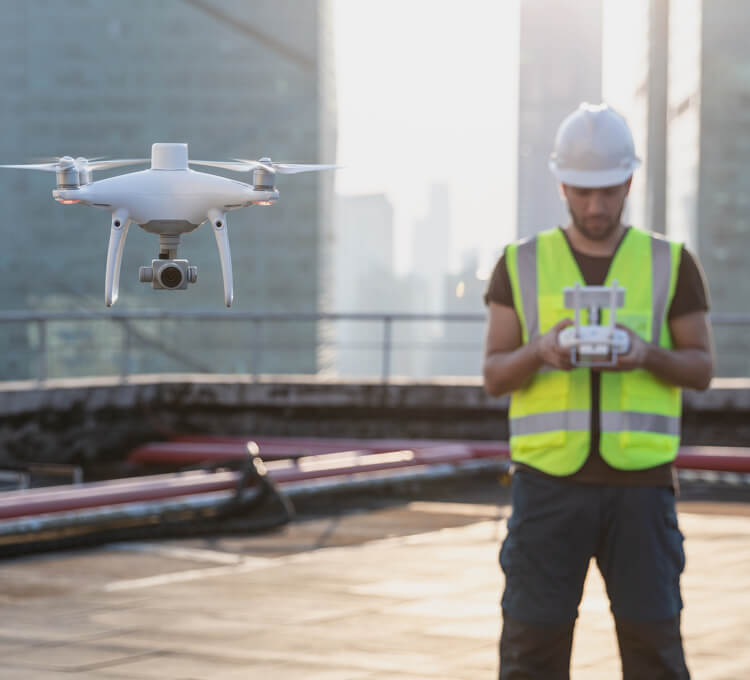 Guðmundur Þór Valsson
LANDMÆLINGAR BT LAM1023
55
Matrice 300 RTK með Zenmuse P1
Stór öflugur dróni með mjög öflugri myndavél
Hentar vel fyrir kortlagningu á minni og stærri svæðum
Möguleik á terrain follow og smart oblique
Rafhlöður duga ekki jafn lengi og framleiðandi heldur fram
Guðmundur Þór Valsson
LANDMÆLINGAR BT LAM1023
56
Sensefly Ebee
Dæmigerður fixed wing dróni
Getur dekkað stór svæði í hverju flugi
Þarf nokkuð stórt svæði til að lenda
Vængir eiga það til að brotna við lendingu
Guðmundur Þór Valsson
LANDMÆLINGAR BT LAM1023
57
Wingtra
VTOL dróni
Getur dekkað stórt svæði í hverju flugi
Góður GNSS búnaður
Öflug myndavél
Vandræði að taka á loft í miklum vindi
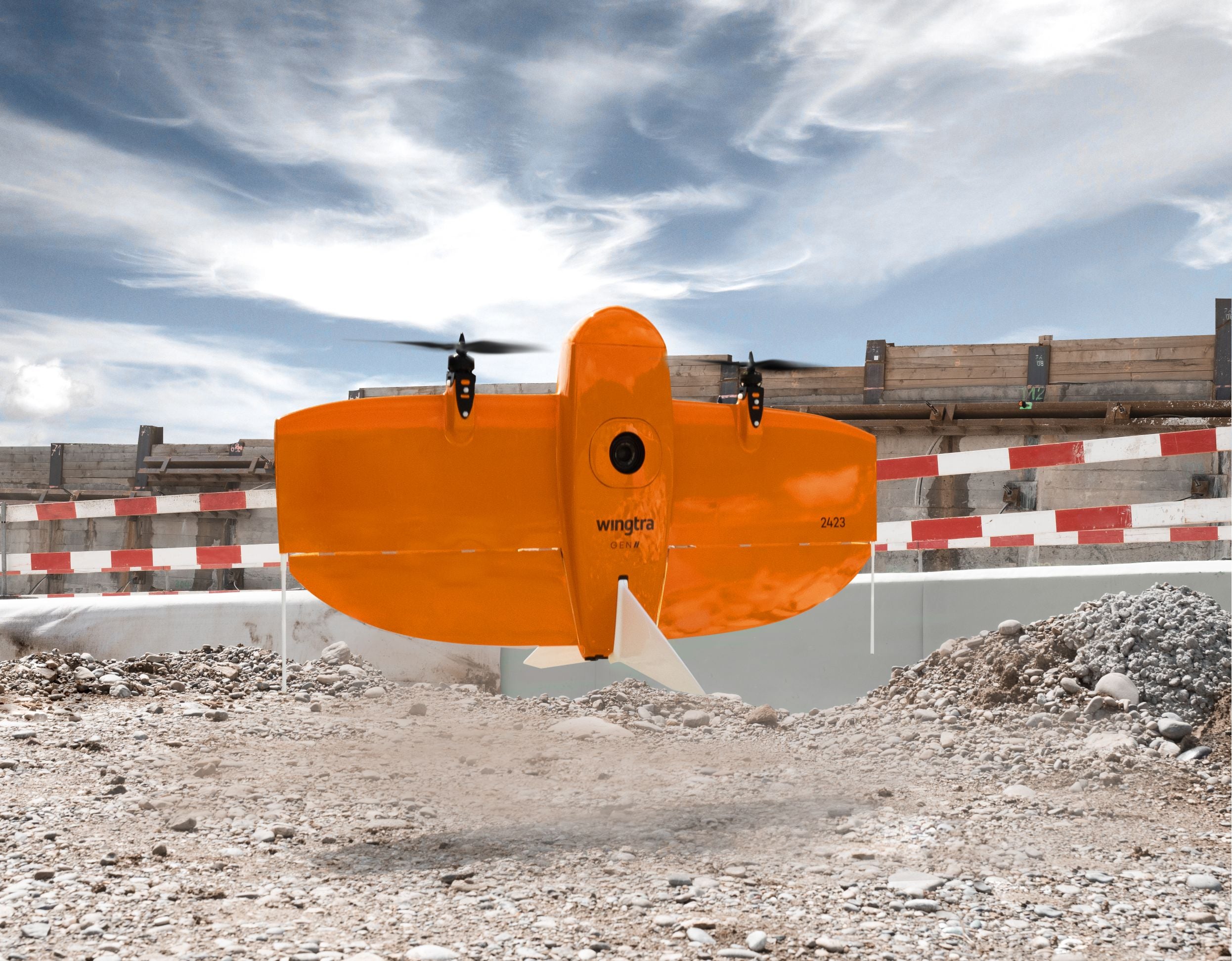 Guðmundur Þór Valsson
LANDMÆLINGAR BT LAM1023
58
Aðrir nemar í drónum
LIDAR
Hitamyndavélar
Multispectral nemar
Guðmundur Þór Valsson
LANDMÆLINGAR BT LAM1023
59
LIDAR úr dróna
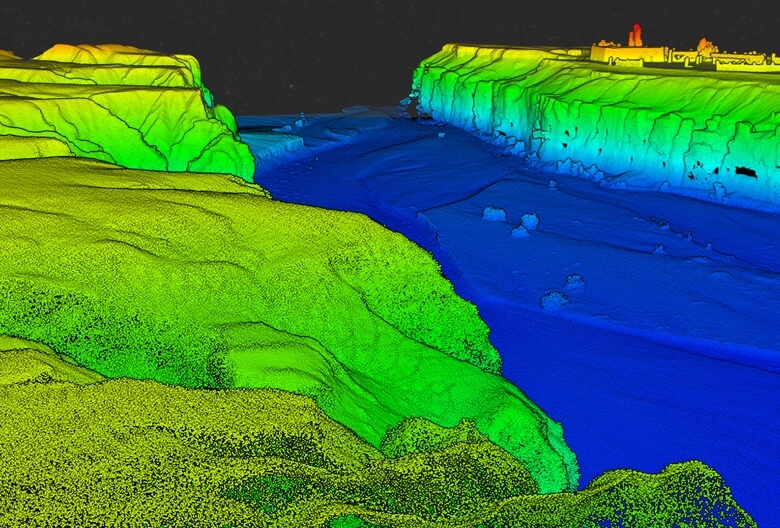 Guðmundur Þór Valsson
LANDMÆLINGAR BT LAM1023
60
Hitamyndir
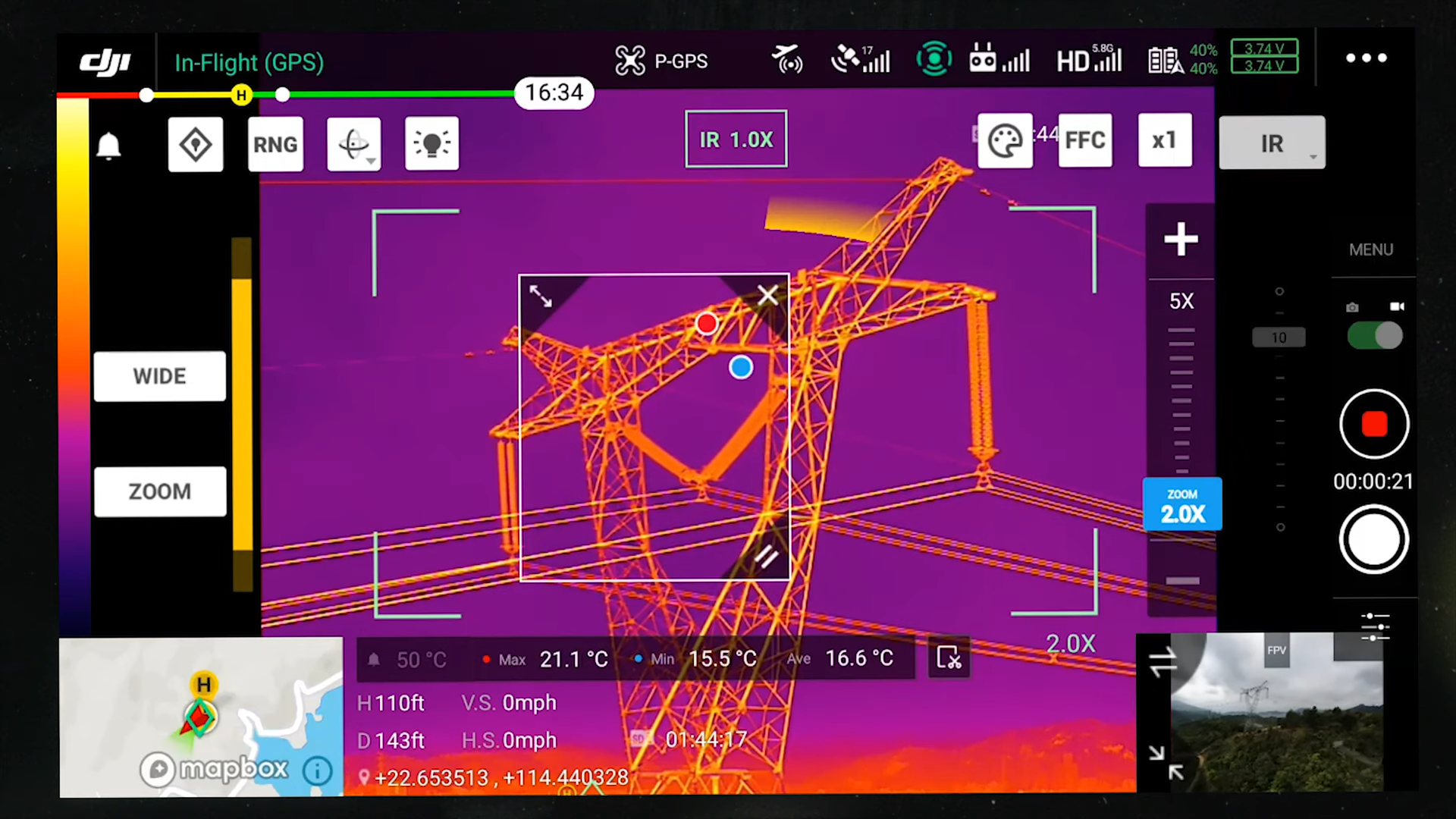 Guðmundur Þór Valsson
LANDMÆLINGAR BT LAM1023
61
Multispectral
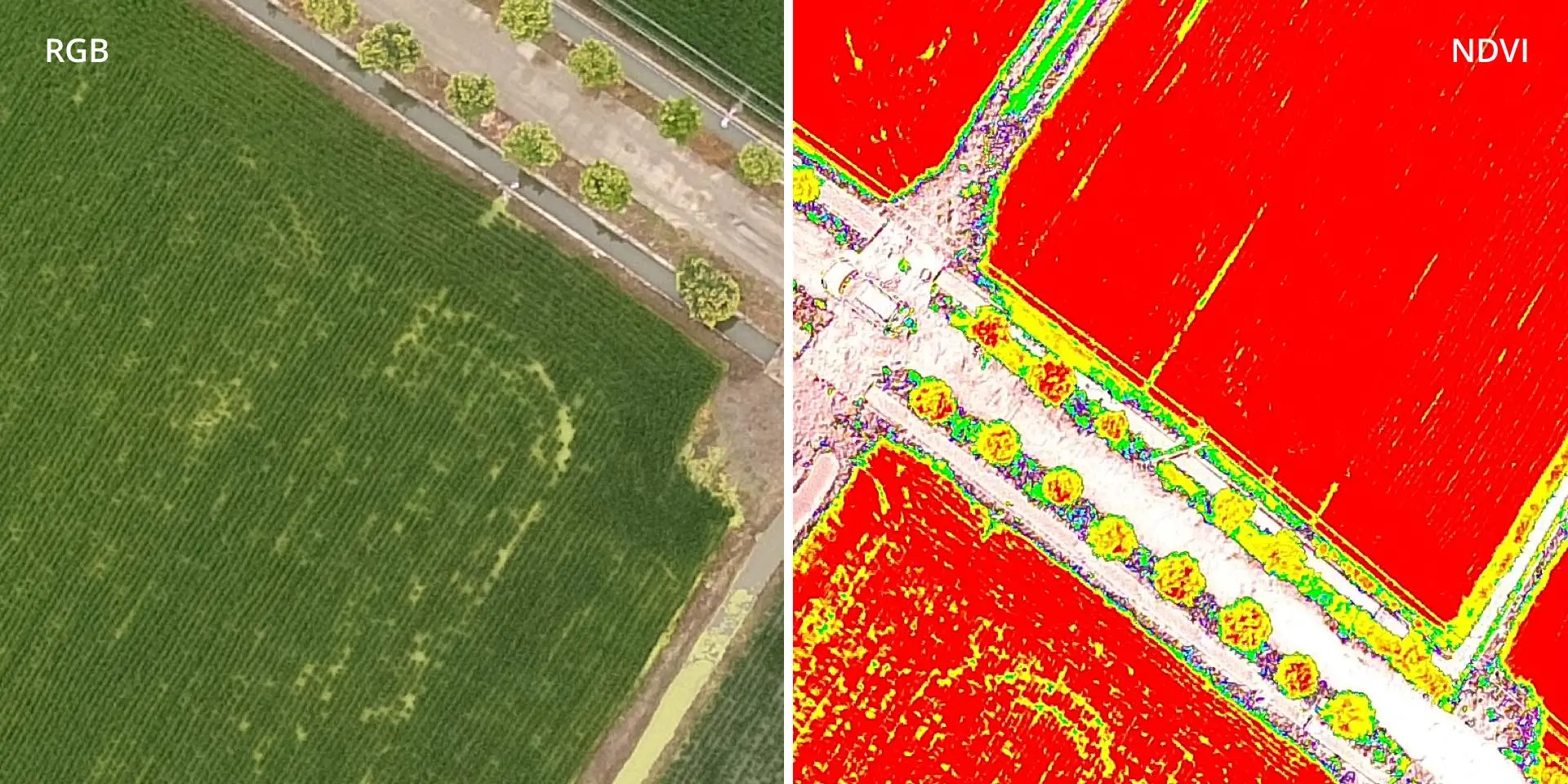 Guðmundur Þór Valsson
LANDMÆLINGAR BT LAM1023
62
Skipulagning drónamælinga
Hvert er verkefnið?
Hvað er svæðið stórt
Hverjar eru kröfurnar um upplausn og nákvæmni
Val á búnaði (ef við höfum val)
Gerð flugáætlunar
Öryggsráðstafanir og regluverk
Guðmundur Þór Valsson
LANDMÆLINGAR BT LAM1023
63
GSD og flughæð
GSD er beintengd flughæð og stærð á nemanum í myndavélinni og brennivídd linsunnar
Guðmundur Þór Valsson
LANDMÆLINGAR BT LAM1023
64
Búnaður
Ræður dróninn við verkefnið
Er RTK eða PPK í drónanum
Hvað erum við með margar rafhlöður í dróna og í fjarstýringu
Höfum við aðgang að hleðslu meðan á mælingu stendur
Gott að vera með fartölvu
Setjum við út kontrólpunkta
Erum við með nægilegt minni
Guðmundur Þór Valsson
LANDMÆLINGAR BT LAM1023
65
Flugáætlun
Hvert þarf yfirgripið að vera
Oftast 70-80%
Þurfum við að taka skámyndir
Hugbúnaður til skipulagningar fylgir með flestum RTK drónum
Einnig hægt að nota annan hugbúnað t.d. Pix4D capture, Drone Deploy eða Litchi
Guðmundur Þór Valsson
LANDMÆLINGAR BT LAM1023
66
Hefðbundið kortaflug
Hentugt í flest verkefni
Tryggir nægilegt yfirgrip
Hentar best þegar éf við erum að búa til 2D vörur (DSM, othomynd, o.s.frv.)
Stærri og frekar flöt svæði
Guðmundur Þór Valsson
LANDMÆLINGAR BT LAM1023
67
Polygon hefðbundið kortaflug
Hentugt í flest verkefni
Tryggir nægilegt yfirgrip
Hentar best þegar éf við erum að búa til 2D vörur (DSM, othomynd, o.s.frv.)
Stærri og frekar flöt svæði
Guðmundur Þór Valsson
LANDMÆLINGAR BT LAM1023
68
Tvöfallt grid
Myndir teknar frá mörgum hliðum
Hentar vel fyrir 3D líkön
Mælt með að fljúga lægra en í hefðbundnu flugi
Hentugt í byggð
Frekar lítil svæði
Guðmundur Þór Valsson
LANDMÆLINGAR BT LAM1023
69
Hringflug
Tryggir að myndir séu teknar undir mörgum hornum í kringum valinn miðpunkt
Helst notaða við 3D líkön s.s. byggingar
Lítil svæði
Guðmundur Þór Valsson
LANDMÆLINGAR BT LAM1023
70
Regluverk
Samgöngu heldur utan um reglur og skráningu á drónum
Reglugerð frá 2017 er í gildi
Innleiðing á sameiginlegri evrópskri reglugerð um dróna er í gangi
Allir flugmenn þurfa að taka próf
Upplýsingar á heimasíðu Samgöngustofu
Guðmundur Þór Valsson
LANDMÆLINGAR BT LAM1023
71
Kontrólpunktar
Fræðilega þurfum við ekki kontrólpunkta ef við þekkjum staðsetningu myndanna (RTK/PPK) og parametrana fyrir myndavélina sem við notum
Þurfum samt alltaf tékk punkta til þess að sannreyna nákvæmnina
Þurfum að mæla kontrólpunkta ef við erum ekki með nákvæma staðsetningu og helst einhverja tékk punkta
Guðmundur Þór Valsson
LANDMÆLINGAR BT LAM1023
72
Fjöldi og staðsetning á kontrólpunktum
Fjöldi kontrólpunkta fer aðeins eftir stærð þess svæðis sem við erum að mæla
Mælt með a.m.k. 5 punktum og upp í 10 punkta fyrir stærri svæði
Þurfum vanalega ekki fleiri
Dreifum punktum jafnt með jöðrum svæðisins sem við erum að mæla og setjum svo einhverja í miðjuna
Guðmundur Þór Valsson
LANDMÆLINGAR BT LAM1023
73
Æskileg dreifing á GCP
Guðmundur Þór Valsson
LANDMÆLINGAR BT LAM1023
74
Æskileg dreyfina á línuflugi (corridor mapping)
Guðmundur Þór Valsson
LANDMÆLINGAR BT LAM1023
75
Mæling og gerð á kontrólpunktum
Best er að staðsetja GCP á sléttu svæði og festa þá þannig að þeir hreyfist ekki á meðan mælingu stendur
Þarf að vera vel sjáanlegur með vel skilgreinda miðju
Best að nota sérstaka dúka sem endurkasta ekki of mikilli birtu
Einnig hægt að nota spray eða náttúrulega punkta
Guðmundur Þór Valsson
LANDMÆLINGAR BT LAM1023
76
Dæmi um GCP dúka
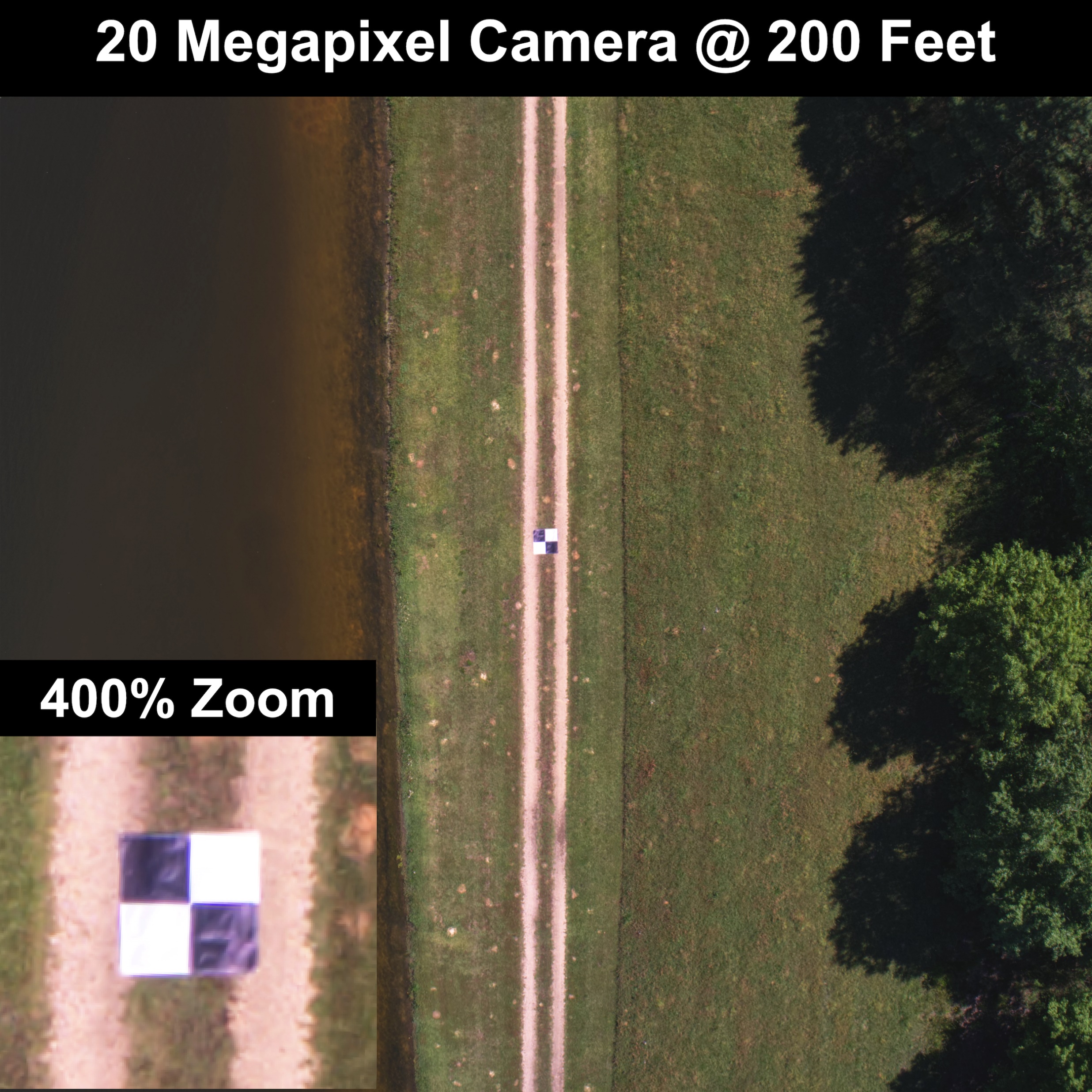 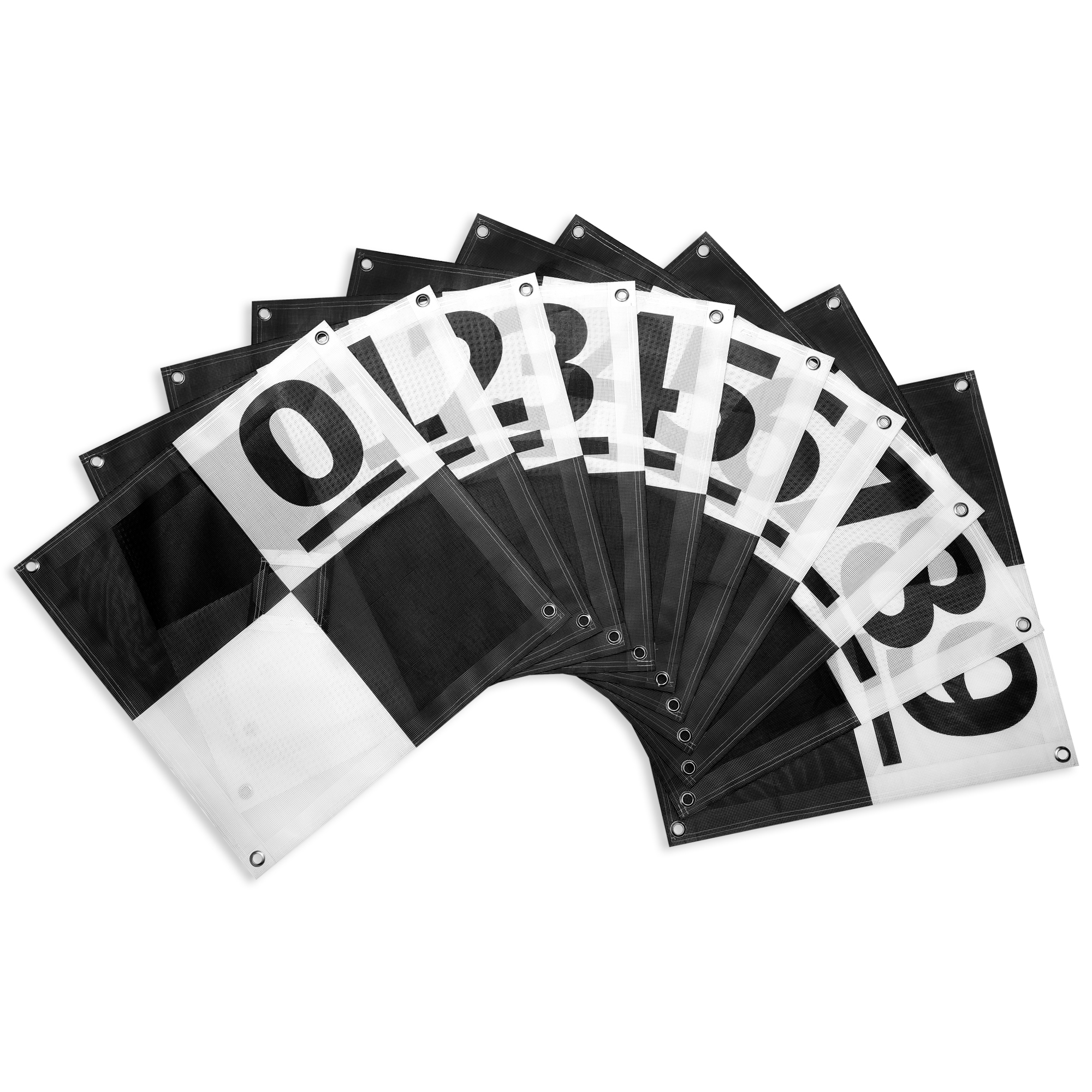 Guðmundur Þór Valsson
LANDMÆLINGAR BT LAM1023
77
RTK tenging
Hægt að nota eigin base
Gætum þurft sérstaka uppsetningu
Oftast einnig hægt að nota NRTK
Söfnum hráum GNSS gögnum ef það er hægt
Möguleiki á PPK leiðréttingu
Guðmundur Þór Valsson
LANDMÆLINGAR BT LAM1023
78
Hefjum flugið
Finnum hentugan stað til þess að taka á loft
Lítið um hindranir í næsta nágrenni er æskilegt
Gott að vera með dúk til að lenda drónanum á
Ræsum drónan skoðum hvort allt sé eðlileg
Vanalega er innbyggt preflight check
Er minniskortið örugglega í drónanum
Er búið að taka linsulokið af
Komum á RTK tengingu ef það á við
Hlöðum upp flugplani og hefjum flugið
Guðmundur Þór Valsson
LANDMÆLINGAR BT LAM1023
79
Á meðan flugi stendur
Fylgjast með myndatöku í fjarstýringu
Fylgjast með drónanum í loftinu
Fylgjast með flugumferð
Fylgjast með fuglum
Ef við erum að fljúga honum langt í burtu er gott að það séu tveir að fylgjast með
Guðmundur Þór Valsson
LANDMÆLINGAR BT LAM1023
80
Að lokinni mælingu
Gott að hlaða strax niður myndum og líta yfir þær
Er allt til staðar
Líta þær vel út
Ganga vel frá búnaði
Vista gögn á öruggum stað
Guðmundur Þór Valsson
LANDMÆLINGAR BT LAM1023
81